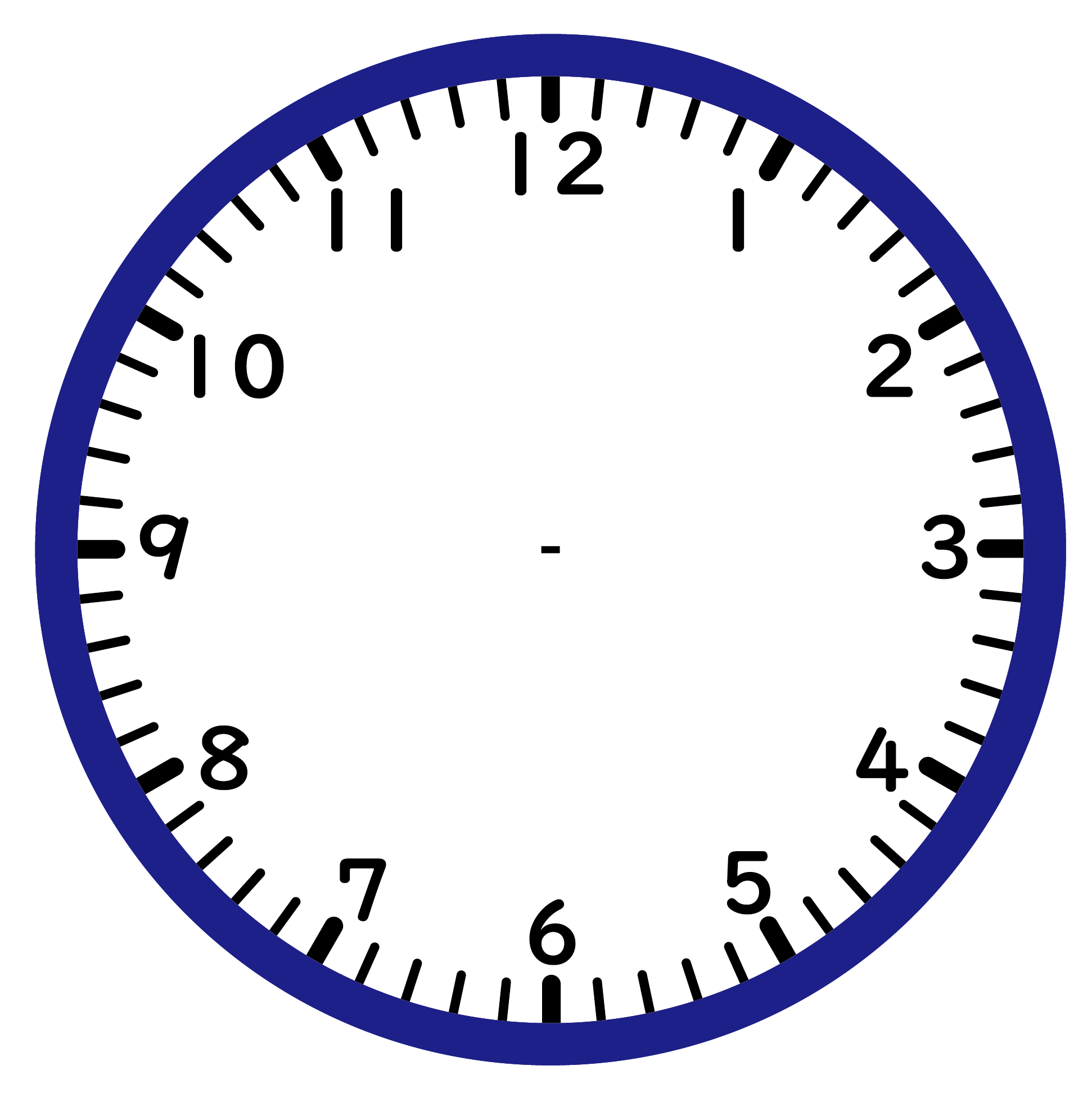 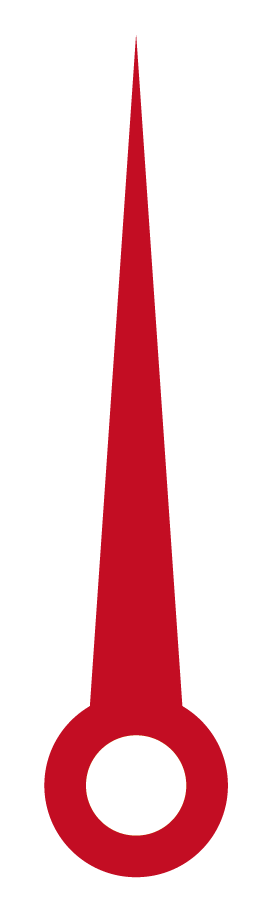 7時間後
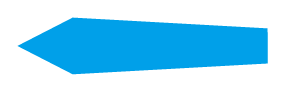 4時
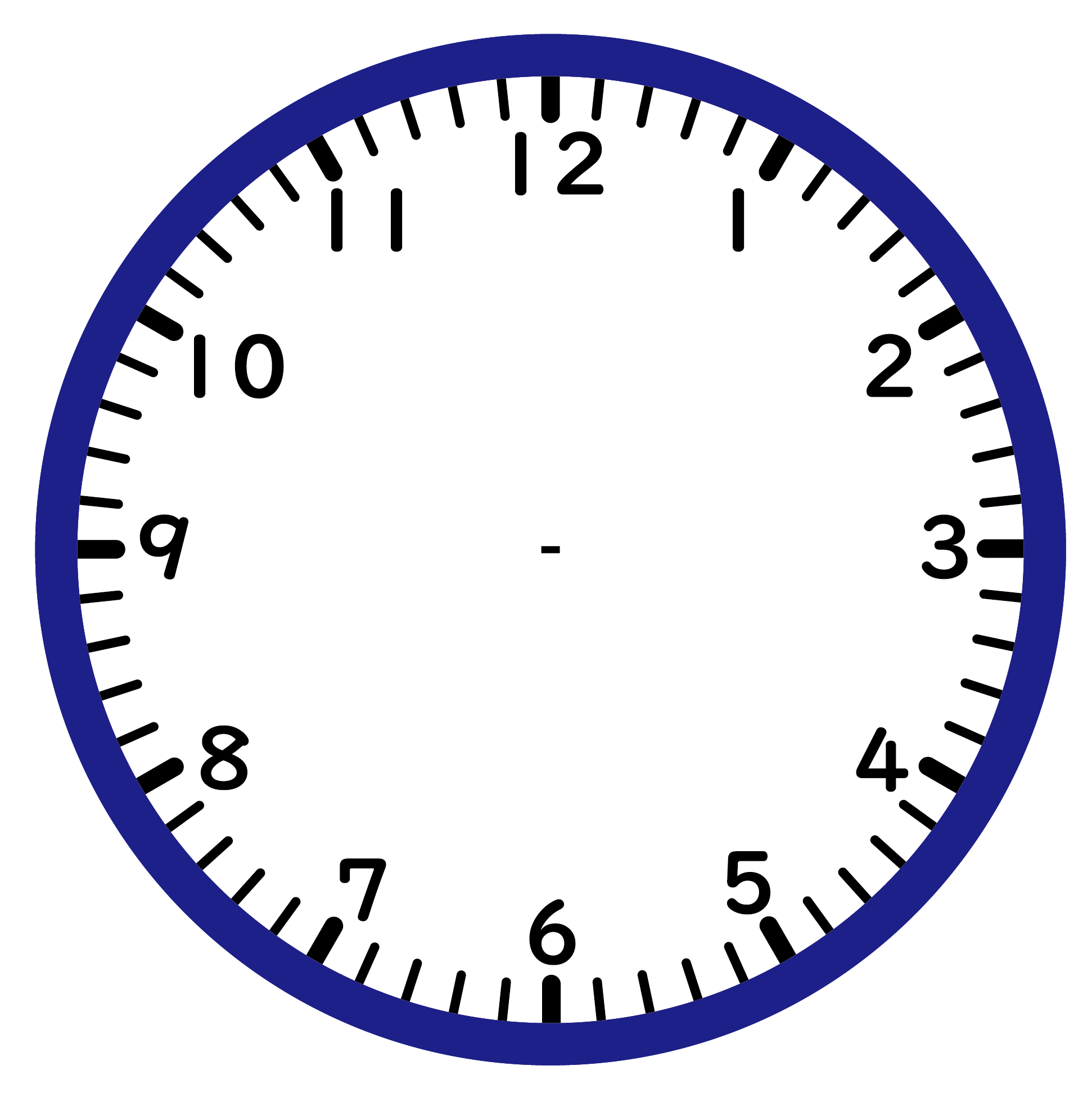 10時間後
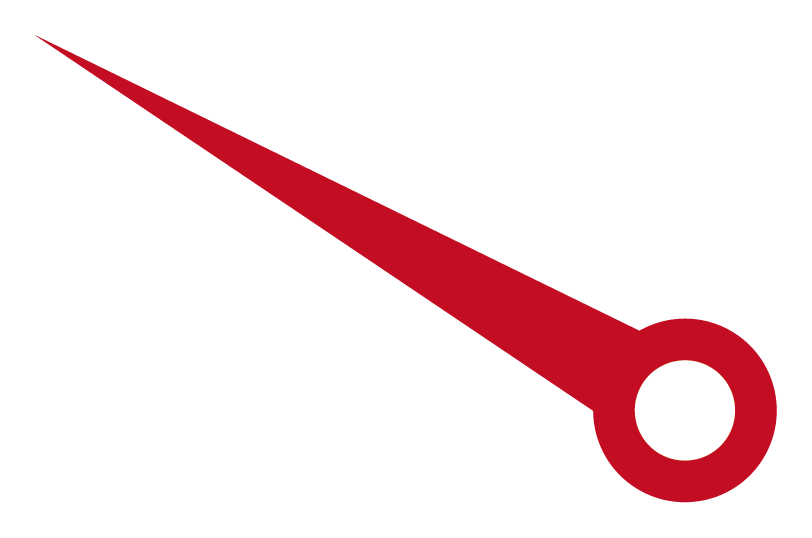 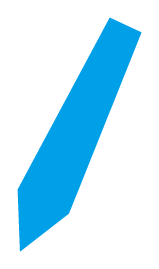 4時50分
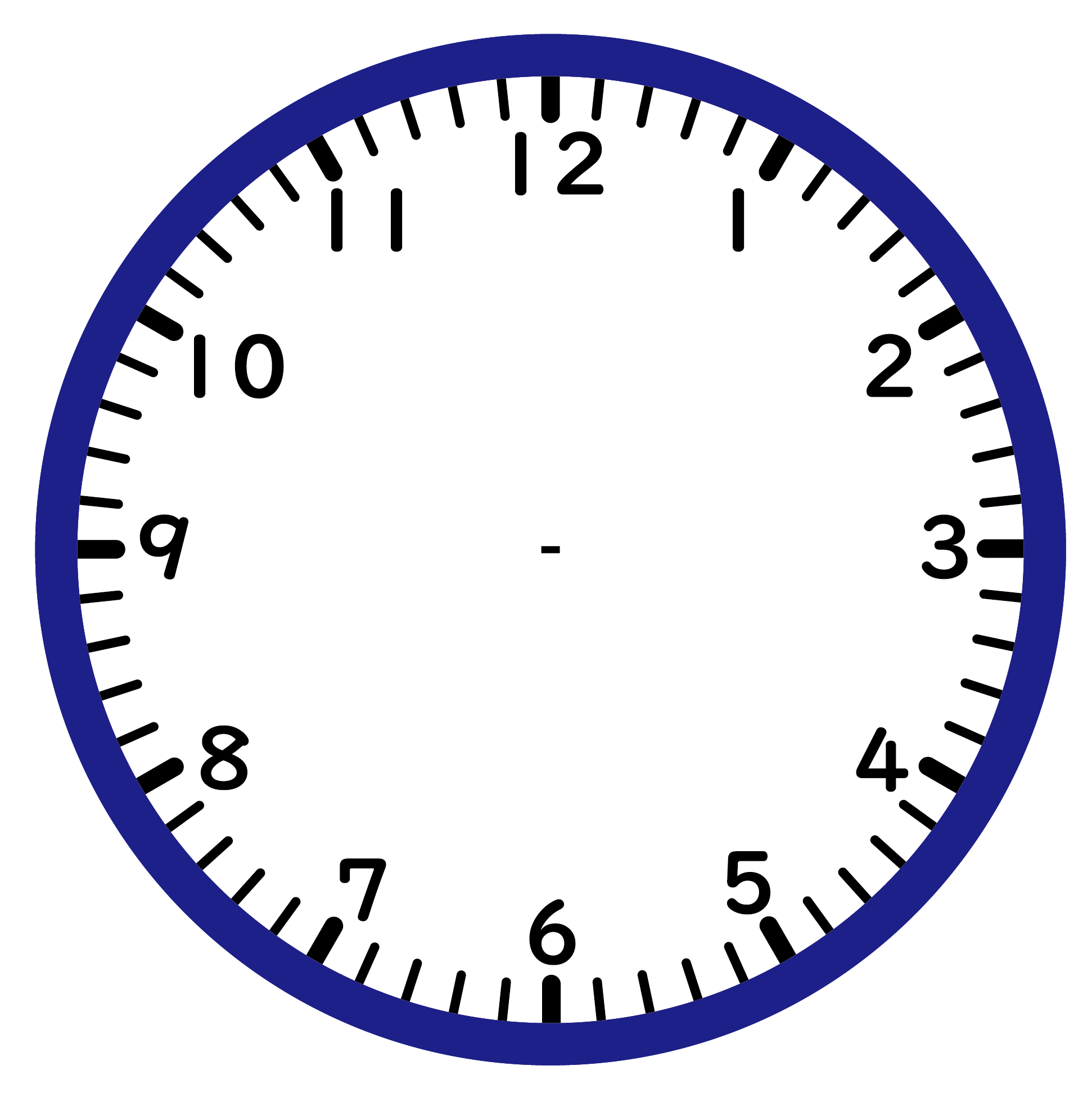 6時間後
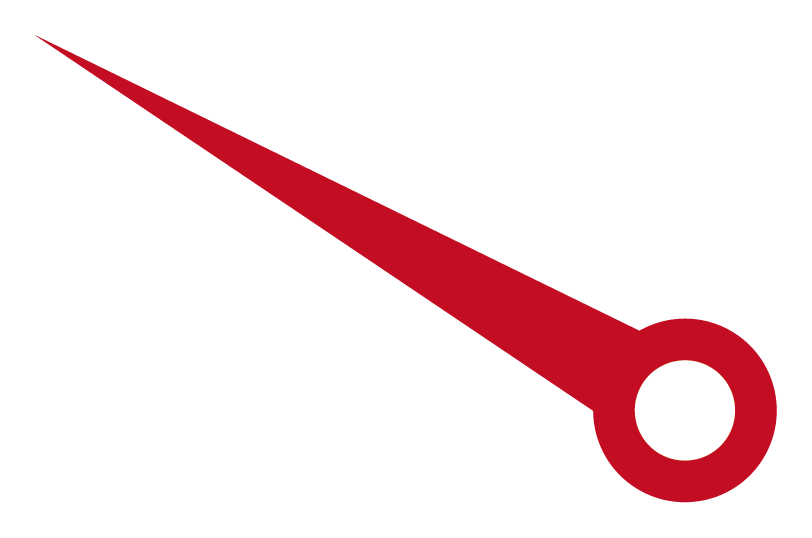 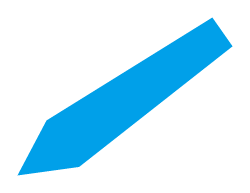 1時50分
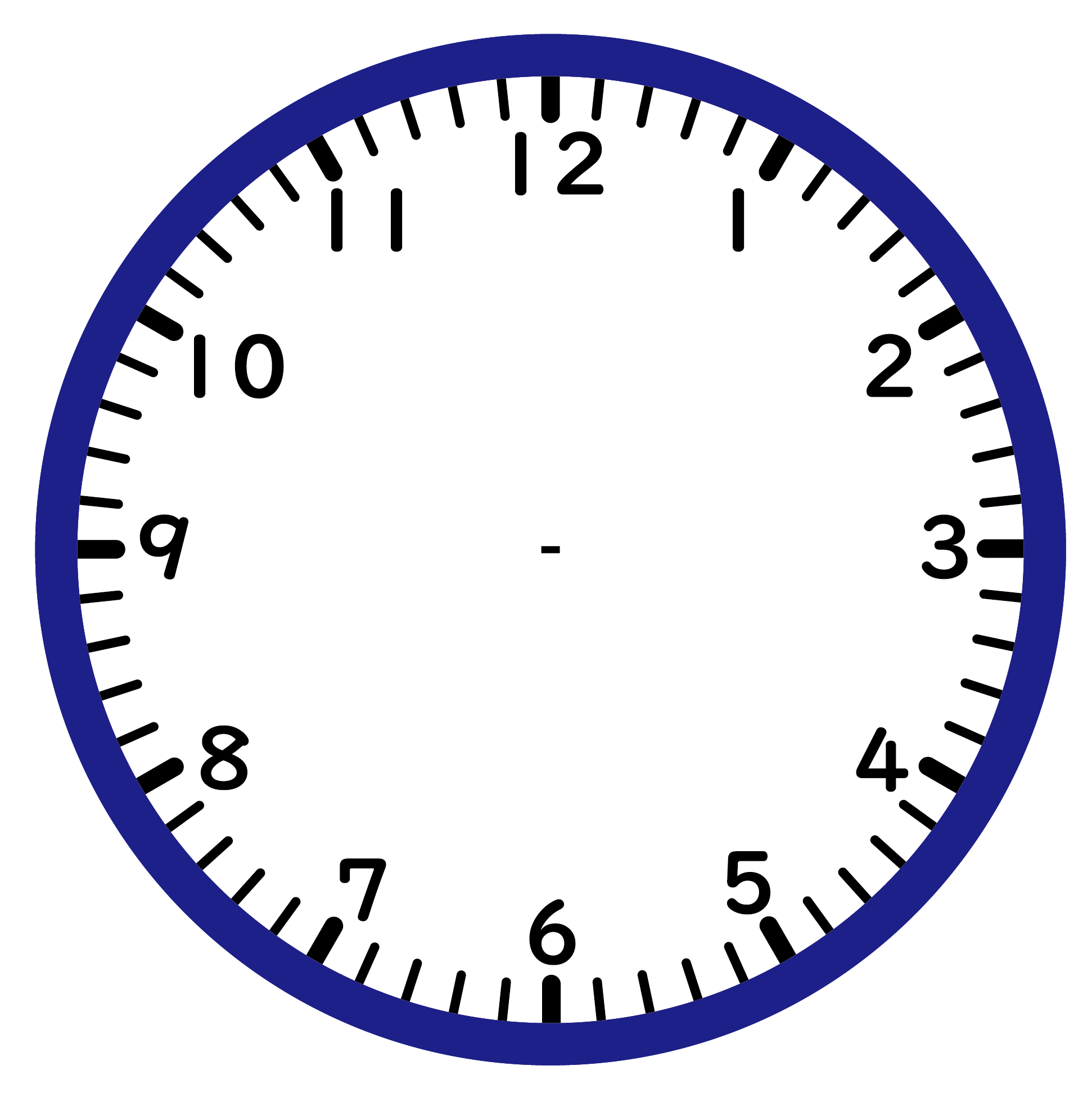 6時間後
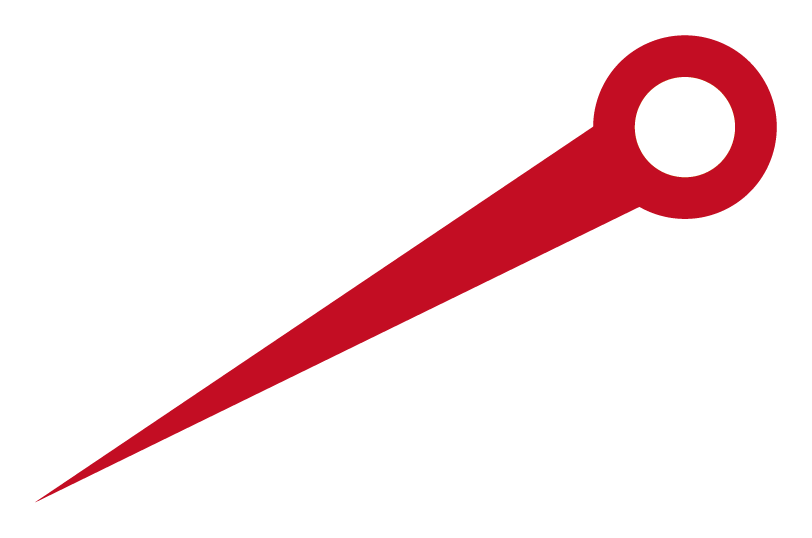 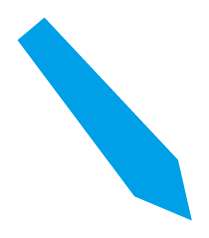 10時40分
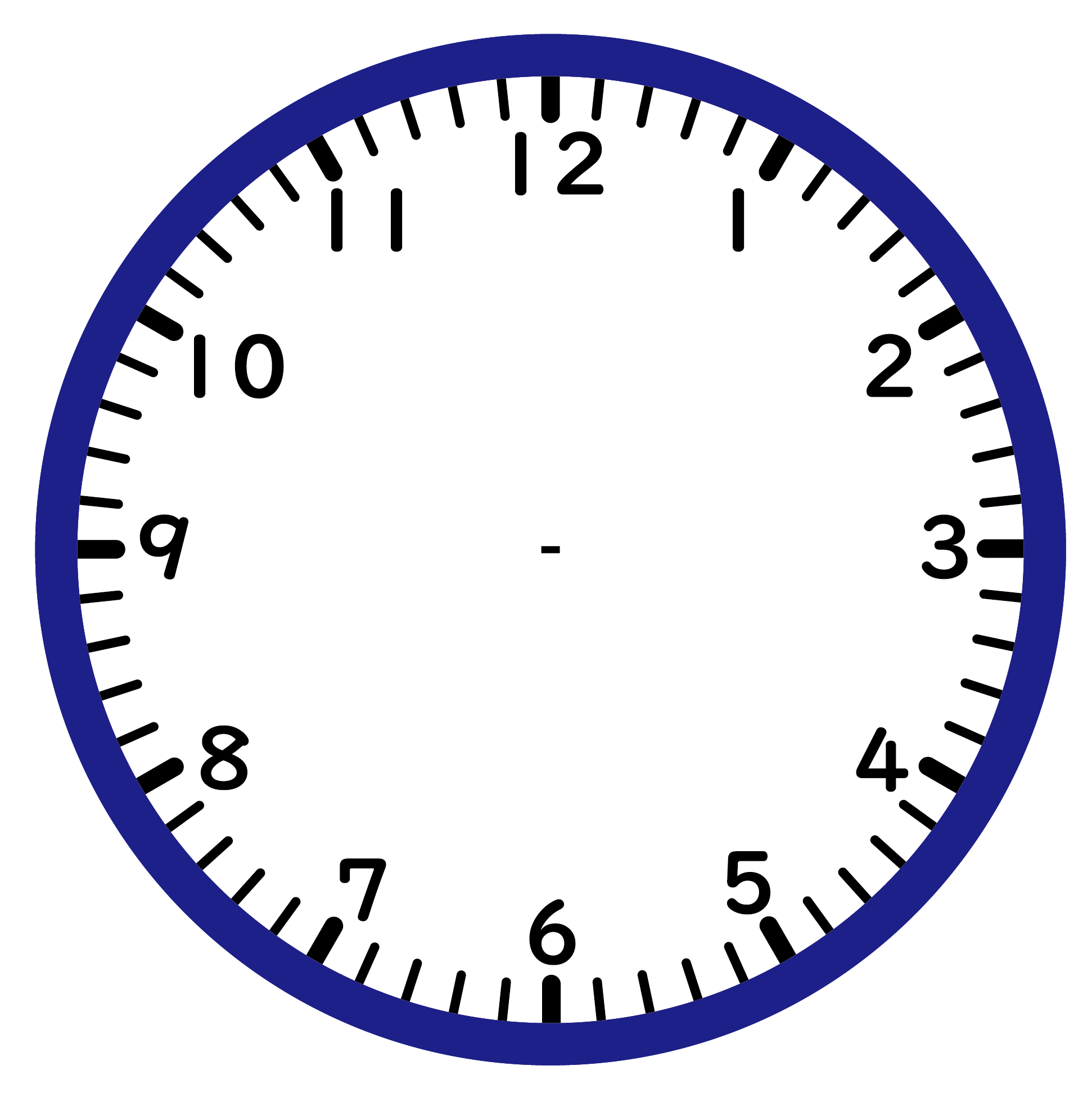 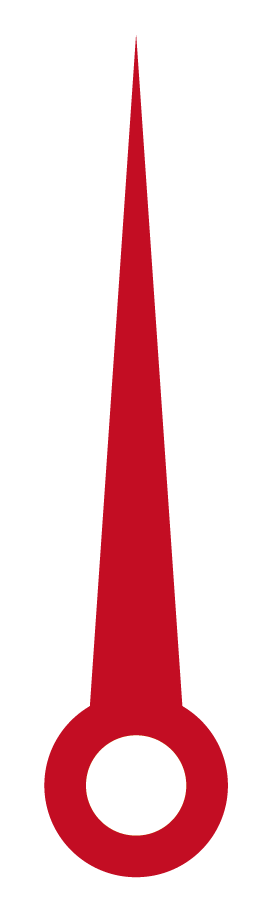 6時間後
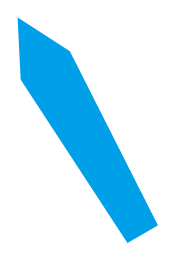 5時
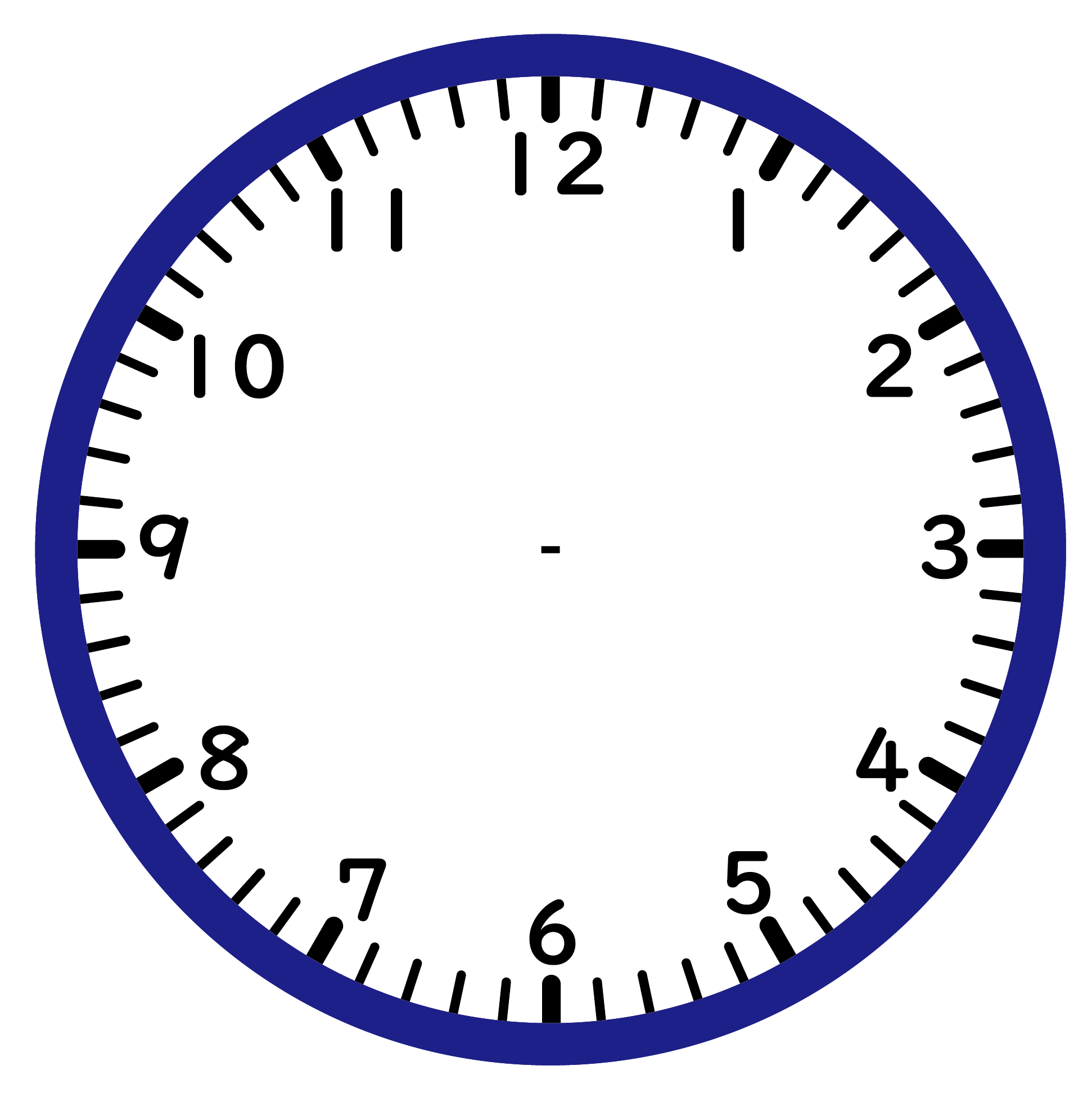 11時間後
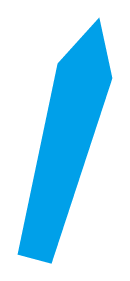 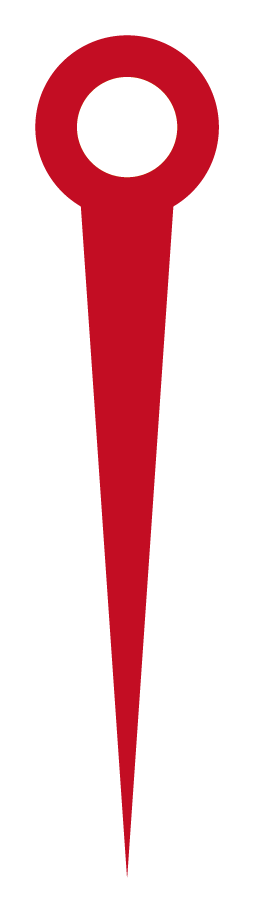 11時30分
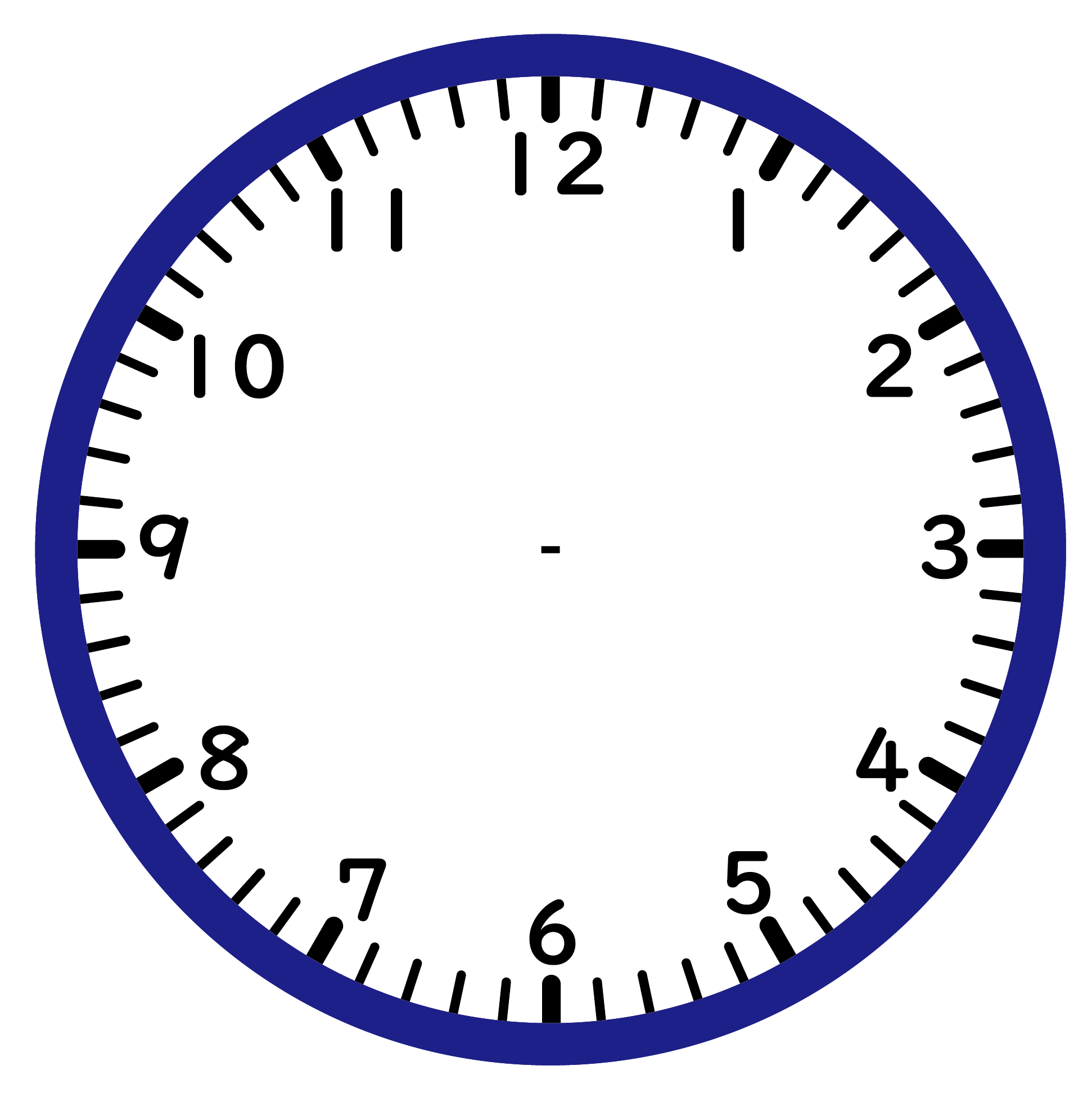 7時間後
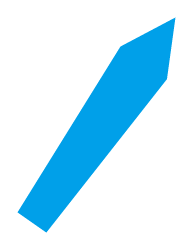 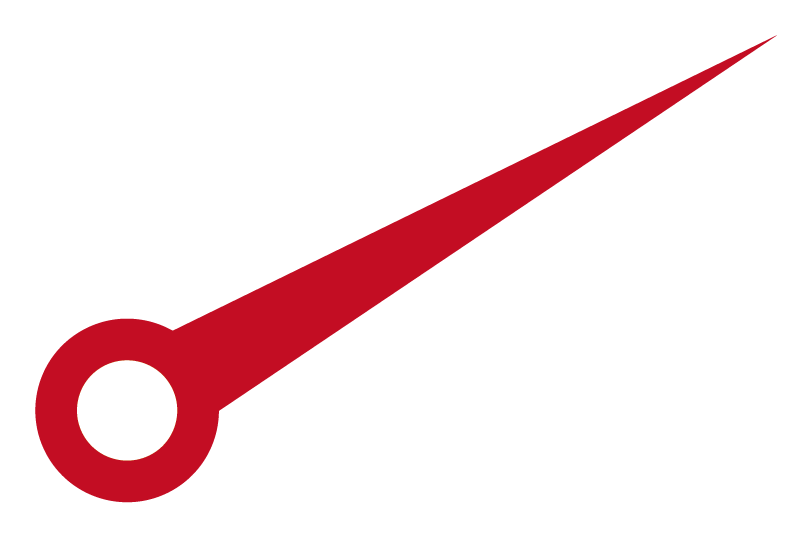 8時10分
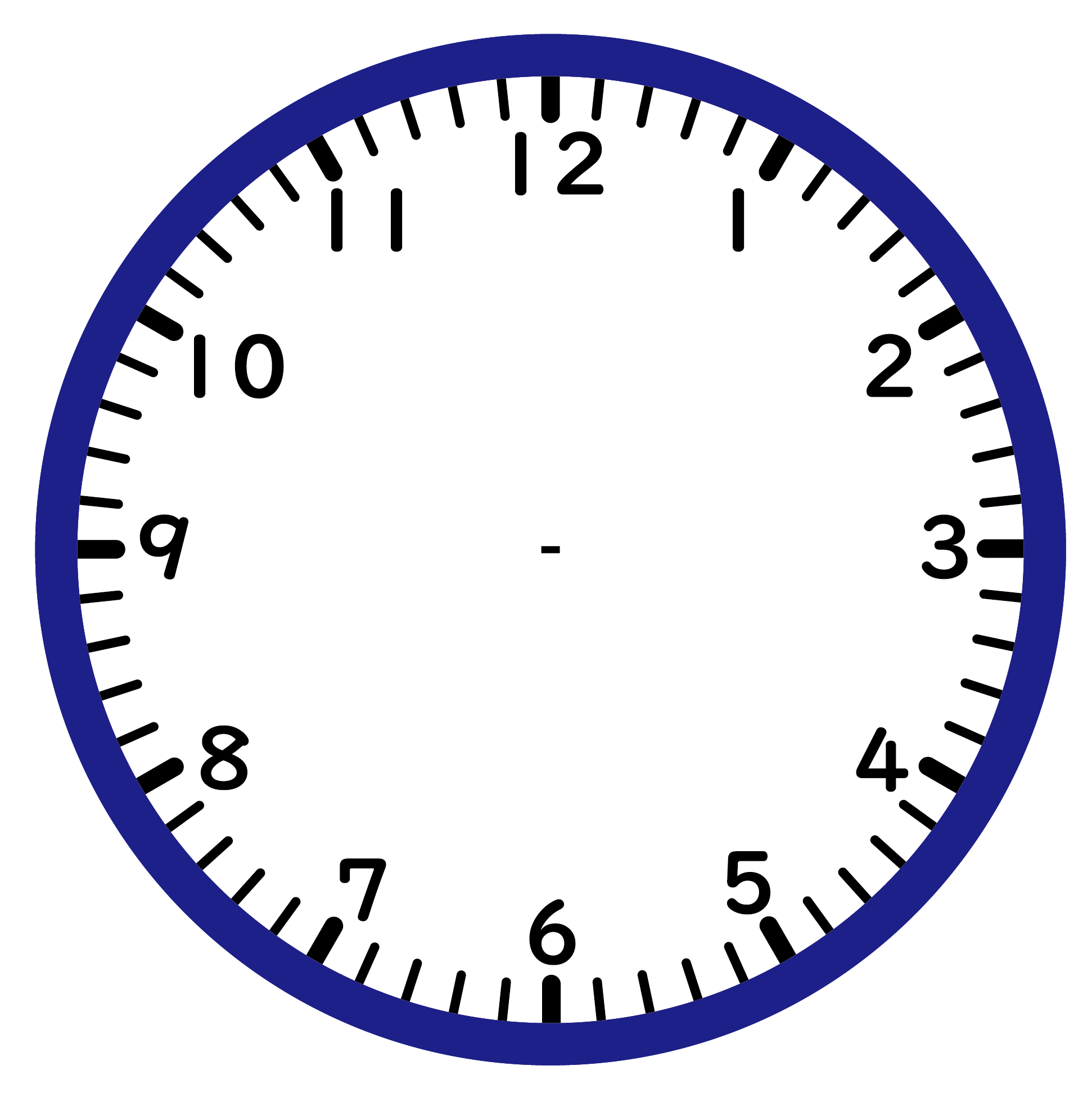 3時間後
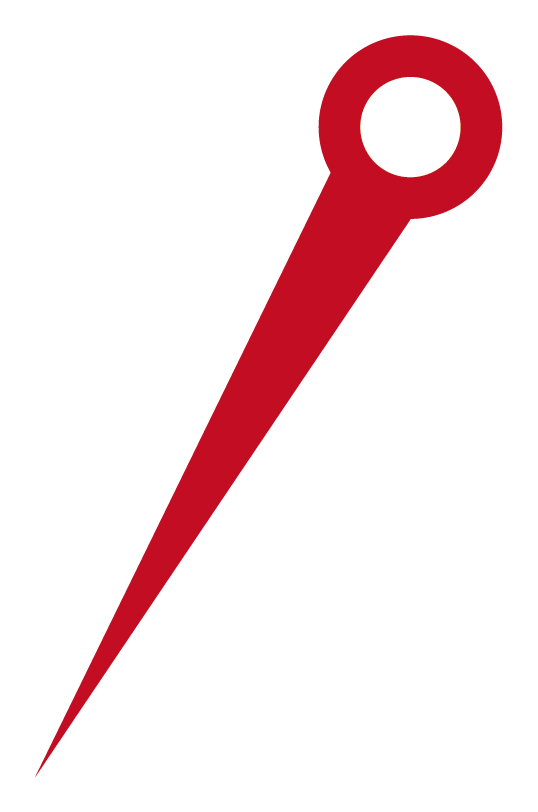 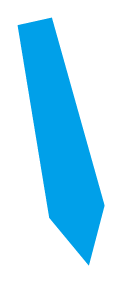 8時35分
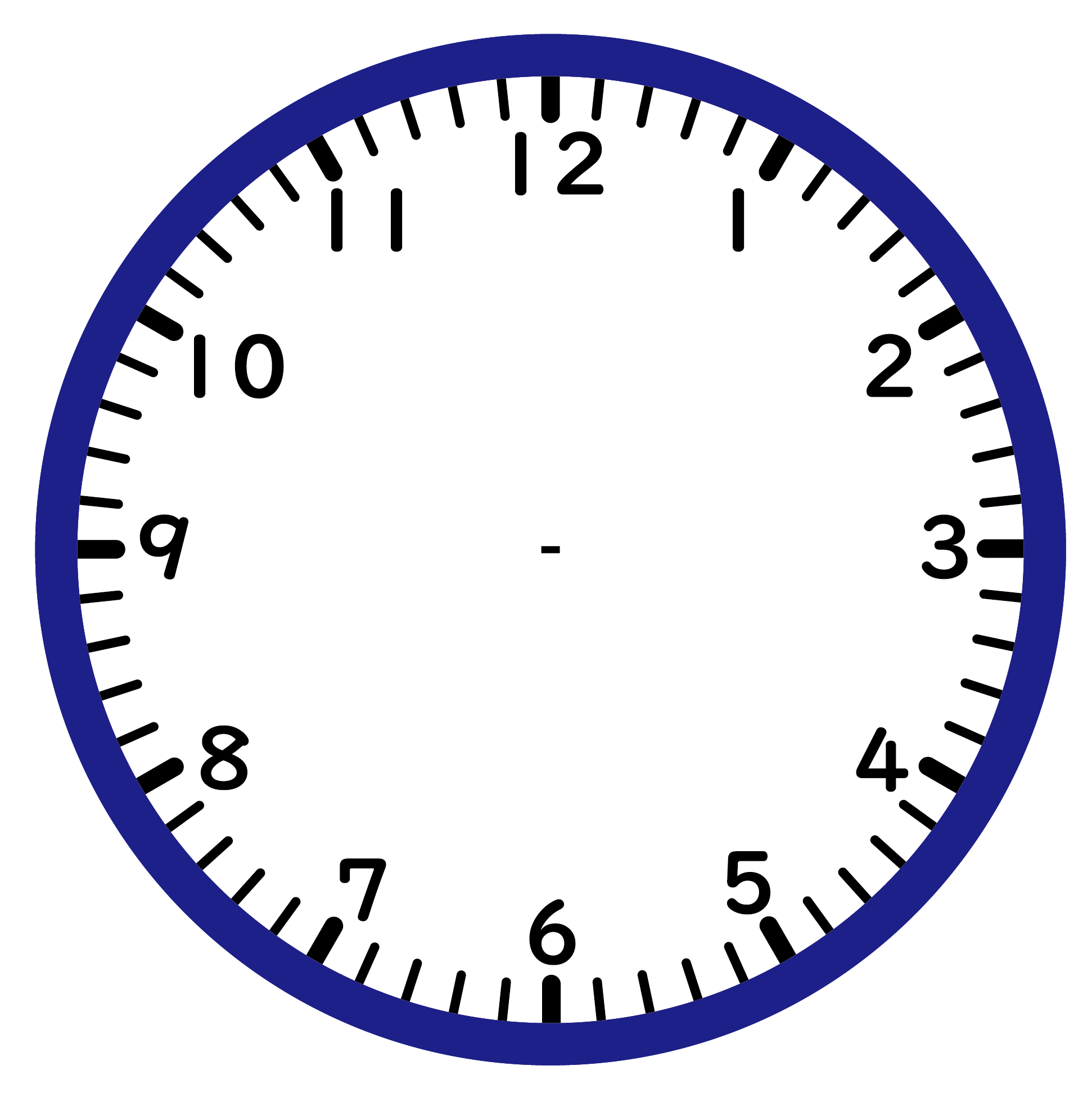 9時間後
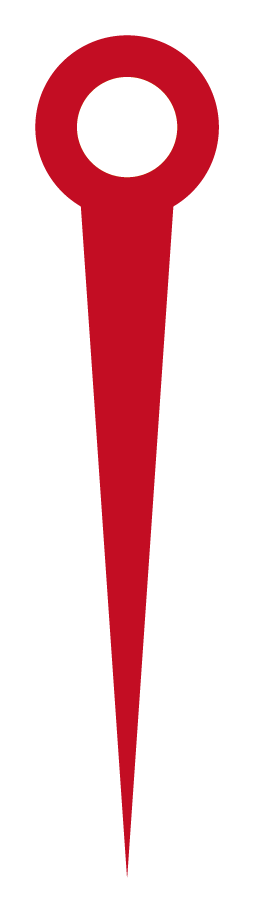 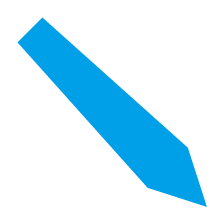 1時30分
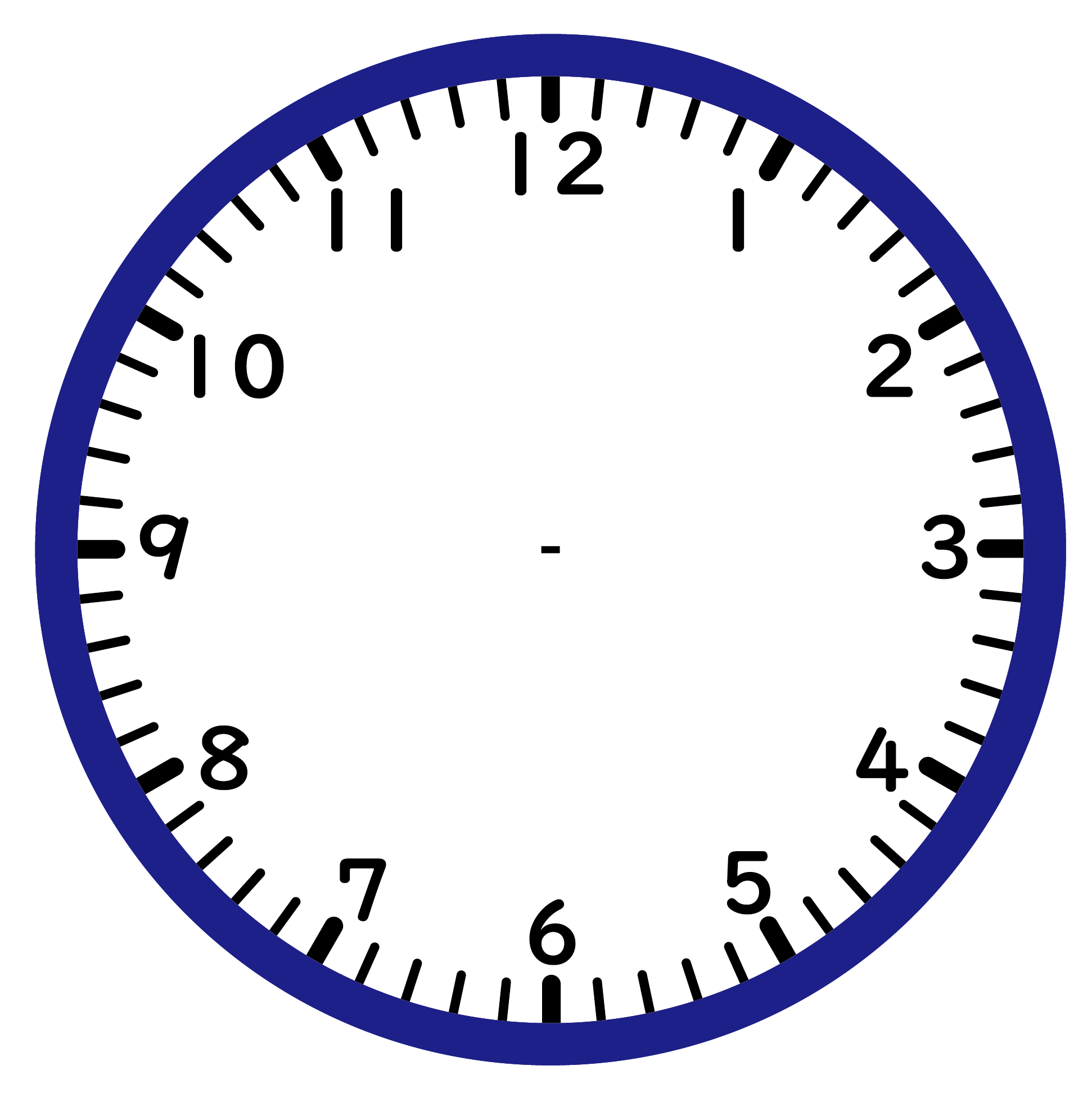 5時間後
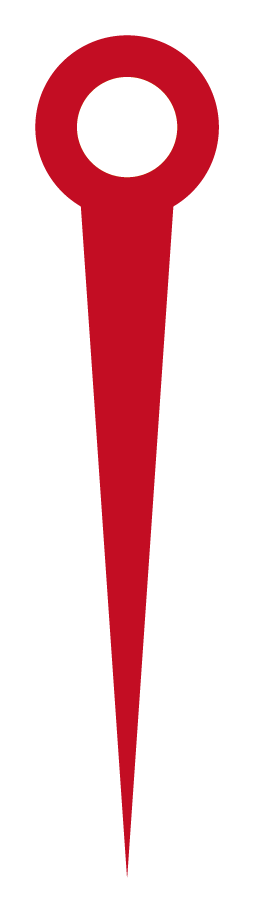 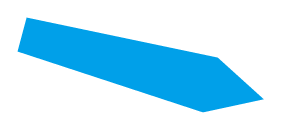 8時30分